דרכי התמודדות עם יצרים שלילים
תרגיל.
חשבי על תכונה בולטת אצלך שאת מאוד אוהבת
כעת חשבי על תכונה בולטת אצלך שאת מאוד לא אוהבת

חשבי לעומק- האם שתי התכונות האלו לא נובעות למעשה מאותו השורש??
"אדמוני עם יפה עינים"
"הוא עדינו העצני" מרמז: כשהוא יושב ועוסק בתורה היה מעדן ("עדינו") עצמו כתולעת זו שהיא רכה, ובשעה שיוצא למלחמה היה מקשה עצמו כעץ ("העצני") ומתחזק.
בר"רפרשה סג ד"ה ח וימלאו ימיה אדמוני, אמר רבי אבא בר כהנא כאלו שופך דמים, וכיון שראה שמואל את דוד אדמוני דכתיב )שמואל א טז( וישלח ויביאהו והוא אדמוני נתיירא ואמר אף זה שופך דמים כעשו, אמר לו הקב"ה עם יפה עינים, עשו מדעת עצמו הוא הורג אבל זה מדעת סנהדרין הוא הורג
ביאור הגר"א משלי כב:ו )חנוך לנער ע"פ דרכו( ...והעניין כי האדם א"א לו לשבור דרכו כלומר מזלו שנולד בו כמ"ש האי מאן דבצדק יהיה גבר צדקן כו' וכשנולד במזל רע אז ע"ז ניתנה הבחירה ביד האדם שיוכל לאחוז במזלו לאיזה דבר שירצה להיות או צדיק או רשע או בינוני וכמ"ש במסכת שבת )קנו.( האי מאן דבמאדים יהיה שופך דמים אר"א או מהולא או טבחה או ליסטים. והעניין הוא כי בדוד נאמ' והוא אדמוני והוא במאדם ולכך טעה עליו שמואל בעת ראה קלסתר פניו והוא העביר מדותיו בכל.
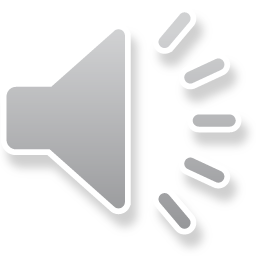 הראי"ה קוק*, עקבי הצאן, מאמר "הדור", עמ' קי"ב
*
הַתְּחִיָּה שֶׁל "הֲשָׁבַת לֵב אָבוֹת אֶל בָּנִים וְלֵב בָּנִים אֶל אֲבוֹתָם" אִי- אֶפְשָׁר לִהְיוֹת כִּי אִם דַּוְקָא עַל יְדֵי אֲוִירָא דְּאֶרֶץ־יִשְׂרָאֵל.
כְּהַהַטָּבָה הַמּוּסָרִית שֶׁל הַיָּחִיד, כֵּן שֶׁל הַכְּלָל כֻּלּוֹ הִיא נִכְלֶלֶת בִּשְׁתֵּי הַמַּדְרֵגוֹת הַיְּדוּעוֹת
הישר
הכובש
כִּי כַּאֲשֶׁר יוֹסִיף לֶקַח, וְיִשְׁתַּמֵּשׁ בְּאוֹרָה שֶׁל תּוֹרָה מְצֹרָף עִם הַמָּאוֹר הַשִּׂכְלִי וְהַנְּטִיָּה הַטִּבְעִית, שֶׁבַּלֵּב הַיָּשָׁר וְהַתָּמִים שֶׁהִתְעוֹרֵר יָפֶה, אָז יִמְצָא כִּי הוּא אֵינֶנּוּ צָרִיךְ כָּל כָּךְ לִהְיוֹת בַּעַל מִלְחָמוֹת. וְאִם לִפְעָמִים יִהְיֶה לוֹ צֹרֶךְ בְּמִלְחָמָה, יִרְאֶה גְּבוּרָה אַחֶרֶת, וּלְגַמְרֵי אַחֶרֶת, כִּי לֹא יִכְבֹּשׁ אֶת שׁוּם כֹּחַ מִכֹּחוֹת נַפְשׁוֹ שֶׁיִּהְיוּ אֲסוּרִים וּכְלוּאִים, שֶׁלֹּא יַעֲשׂוּ מְאוּמָה, כִּי אִם יִקָּחֵם, יְשַׁעְבְּדֵם בְּחֶבְלֵי אָדָם וּבַעֲבוֹתוֹת אַהֲבָה אֶל הַטּוֹב וְאֶל הַיֹּשֶׁר, אֶל מְרוֹמֵי הַמְּגַמּוֹת הַיּוֹתֵר נִשָּׂאוֹת, שֶׁהֵם הִנָּם הַחֲפָצִים הָאֱלֹהִיִּים,
 וְאָז יֵצֵא מִכְּלָל עַבְדוּת וְיִהְיֶה בֶּן חוֹרִין, מְאֻשָּׁר, עָטוּר בָּעַבְדוּת הָעֶלְיוֹנָה שֶׁהִיא עֲטֶרֶת תִּפְאֶרֶת, "עֲטֶרֶת זָהָב מְזֻקָּק עַל רֹאשׁוֹ".
כְּשֵׁם שֶׁהַיָּחִיד בְּשָׁעָה שֶׁהוּא עֲדַיִן לֹא עָלָה עַד מְרוֹם פִּסְגַּת הַמּוּסָר הַגָּמוּר, בְּשָׁעָה שֶׁבְּטִבְעוֹ עוֹד לֹא נֶחְקַק יָפֶה הַחוֹתָם שֶׁל הַצֶּדֶק וְהַטּוֹב, אָז דַּרְכּוֹ הַיְּשָׁרָה קָשָׁה עָלָיו, הוּא צָרִיךְ לְמִלְחָמוֹת עַל כָּל צַעַד וְהוּא מֻכְרָח לַהֲדֹף אֶת כֹּחוֹתָיו הָרָעִים, לְכָבְשָׁם וּלְבַטְּלָם לִפְעָמִים. אֲבָל זֶה אֵינֶנּוּ דֶּרֶךְ הָאוֹרָה עֲדַיִן,